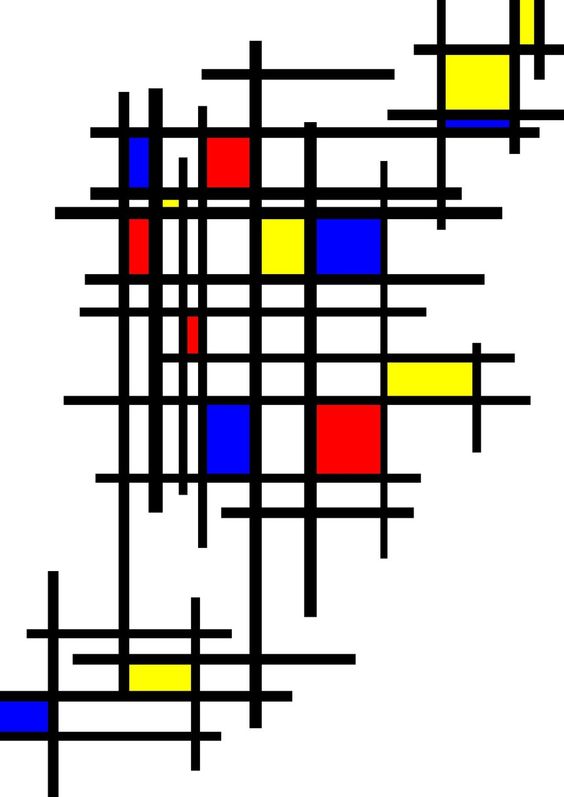 Herhaling Modern (1900 – 1950)
Muziek
Begin 20e eeuw
Veel
veranderingen!
Schilderkunst voor en na 20e eeuw
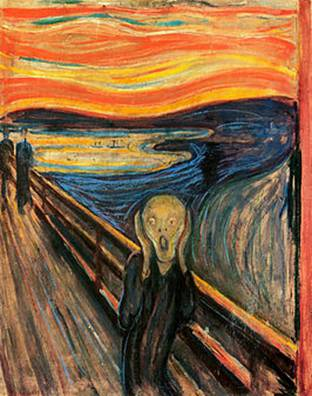 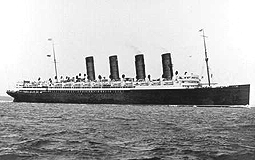 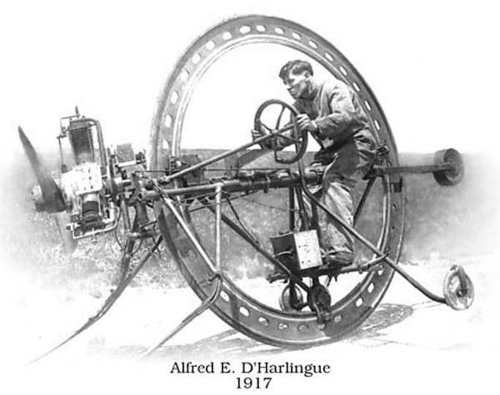 De 20e eeuwSpiegel aan scherven
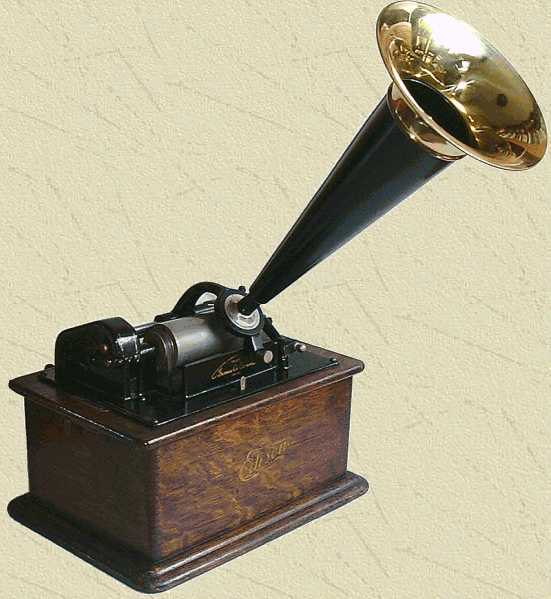 Afscheid van traditionele kunst
Periode van moderne kunst
Twee wereldoorlogen
Explosie van stijlen en stromingen
Technische ontwikkelingen
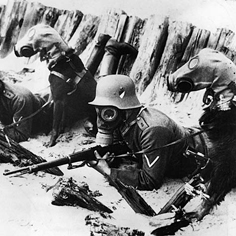 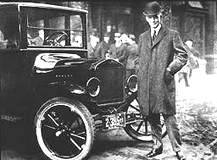 De 20e eeuw is de periode van nieuwe muziek. Moderne muziek, avant-garde, of experimentele muziek. In alle soorten en genres worden musici ertoe gedreven, voortdurend iets nieuws te doen. Het expressionisme is een stroming in de Europese kunst die zich vooral manifesteerde in de jaren 1905 tot 1940.
Expressionisme

	*Uitdrukking geven aan hetgeen achter het zichtbare schuilgaat. De nadruk ligt op het rechtstreeks tot uitdrukking brengen van – vaak heftige –emoties
Voor kunstenaars:
Bestaande regels beperken de vrijheid

Interesse in “primitieve culturen” (is puur en echt)


Stijl sluit niet altijd aan bij smaak van het grote publiek
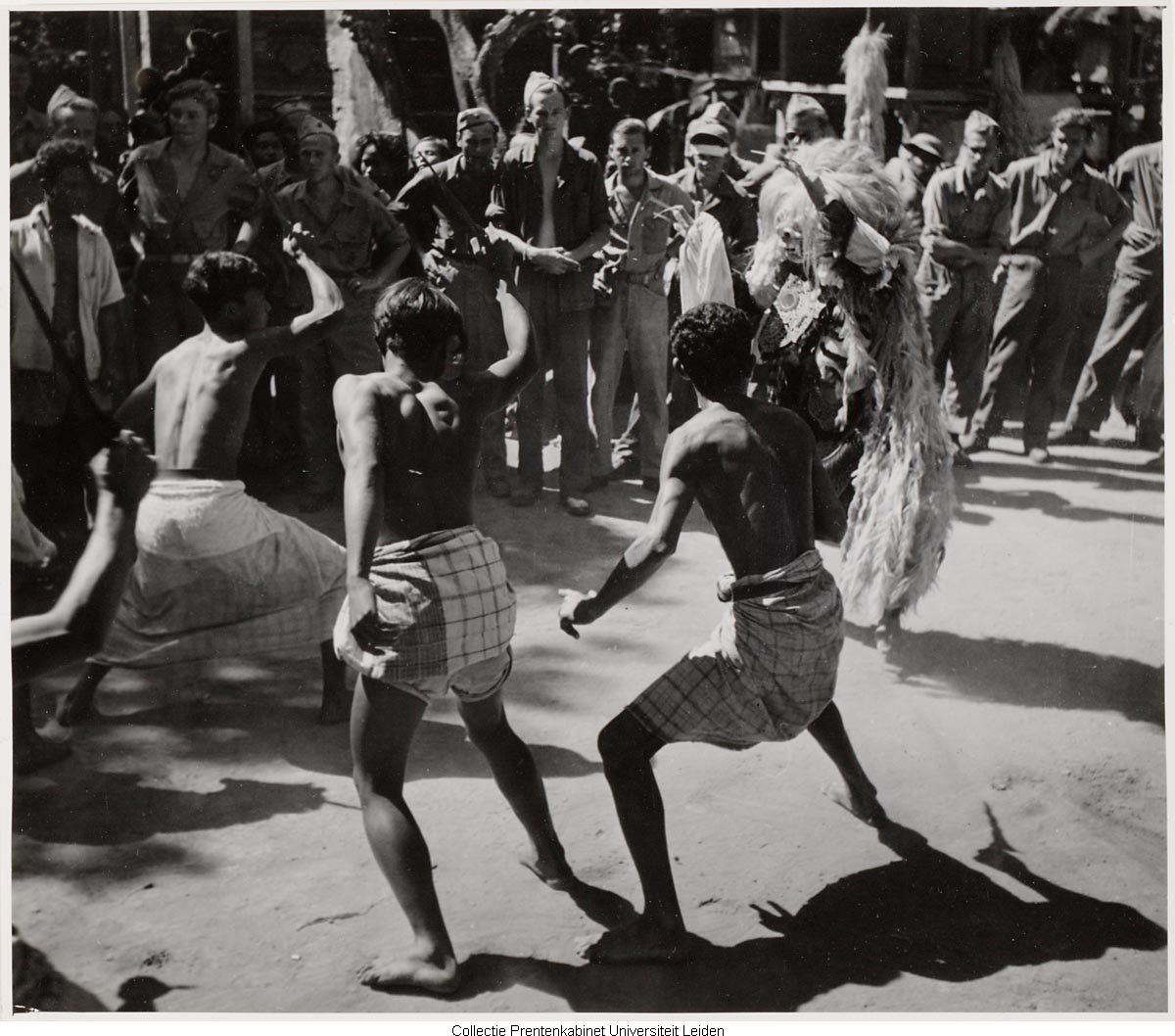 In 19e eeuw nadruk op alles wat zichtbaar is. Begin 20e eeuw tot uitdrukking brengen wat achter het zichtbare schuilgaat. 

Freud
Röntgenstralen
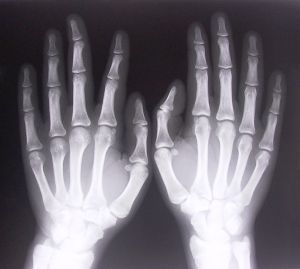 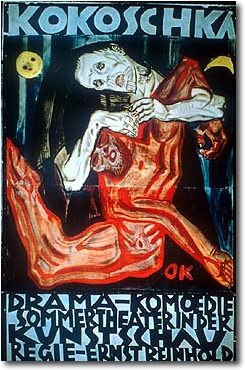 Expressionisme
Onderwerpen die geliefd waren: 
    extreme gemoedstoestanden als hysterie en   krankzinnigheid en ervaringen als nachtmerries in een zeer complexe muziek tot uitdrukking werd gebracht.

Muziek geeft uitdrukking aan strijd, geweld, conflict, frustratie en innerlijke verscheurdheid.
Hoe beschrijf je de muziek?
Dissonante klanken (scherp)
Regels worden losgelaten
Diepste emoties staan centraal
Voorliefde primitieve culturen = PUUR
Muziek hoeft niet “mooi” te klinken, het gaat om uitdrukken emoties
Kenmerken Muziek - Muziek van uitersten
Andere klankkleuren: Slagwerk en blaasinstrumenten worden belangrijker en er ontstaan allerlei nieuwe vormen van instrumenteren: geen gebruikelijke ensembles meer, maar allerlei 'vreemde' combinaties van instrumenten.

Extremen in dynamiek (abrupte overgangen van zacht naar hard)

Fragmentarisch (motieven worden steeds herhaald en gevarieerd)

Ritme als basis van muziek, complex en grillig

Gebruik van dissonanten

Spreekgezang
http://www.artezmusictools.nl/muziekgeschiedenis_new/stijlveranderingen/index.html
Componisten van begin 20e eeuw (bv. Strawinksy) hebben veel belangstelling voor Jazz, Blues en volksmuziek.
	
Jazz is volksmuziek van Amerika. Veel meer mogelijkheden voor uiten gevoel door improvisatie – ligt niet vast
Ritmische opzwepend: nieuw!
Volksmuziek geen vaste regels
Blues en jazz werden een nieuwe muziekstroming naast de ‘officiële’ klassieke muziek en stonden aan de wieg van de rock ’n roll en latere popmuziek. Jazzmuziek ontketent een dansrage; los dansen

https://www.youtube.com/watch?v=pUpAcPAipDA
Jazz Muziek
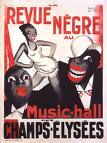 Blues
Ragtime
Jazz

Revue Nègre

Andere volksmuziek (Bartok)
Jazz en Blues – belangrijke termen
IMPROVISATIE
BlUE NOTES
BLUESSCHEMA
RITME SECTIE  SWINGEND
DIRTY iNTONATION
Voorbeelden
Originele Ragtime
	http://www.youtube.com/watch?v=pMAtL7n_-rc

Ragtime Debussy
http://www.youtube.com/watch?v=XMrdhgWR9Zk

Ragtime Strawinsky

http://www.youtube.com/watch?v=QDvcGhoGvZk&feature=related
Originele Ragtime
Ragtime Debussy
https://youtu.be/XMrdhgWR9Zk
Ragtime Strawinsky
Volkskunst als bron
3 manieren om volksmuziek gebruiken

1. Directe overname: Hij neemt volksmelodieën met begeleiding en al over in zijn muziek. 
2. Verwerking van het materiaal: Hij neemt motieven uit de volksmuziek over en verwerkt die in zijn muziek 
3. Nieuwe werken in die stijl: Hij componeert nieuwe werken waarin hij  de stijl van de volksmuziek opneemt.